Učitelská mobilita Erasmus+Univerzita v Granadě28.11.-2.12.2016 Jitka Žváčková
1
Filozofická fakulta     Jazykové centrum
Erasmus+, UGR, Jitka Žváčková
2
Filozofická fakulta
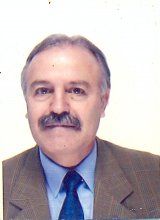 Pedro Barros García
Katedra španělského jazyka a literatury
Magisterský studijní program Učitelství španělštiny jako cizího jazyka
Seminář Tvorba didaktických jednotek (120 + 120 min)
Erasmus+, UGR, Jitka Žváčková
3
Filozofická fakulta
Tvorba didaktických jednotek

7 skupin studentů 

úkol: Vytvoření a prezentace návrhu didaktické jednotky(rozsah 90 min)
prezentace 10 min
Erasmus+, UGR, Jitka Žváčková
4
Filozofická fakulta
Didaktická jednotka- cílová skupina a výukový kontext- vstupní jazyková úroveň- cíl výuky- struktura a organizace výuky, časová dotace- obsah tematický, interkulturní a jazykový- aktivity, výukové postupy, zdroje, materiál- hodnocení studentů- název (Poď, helfnu ti; Smělci do toho!              Slovesopoly)
Erasmus+, UGR, Jitka Žváčková
5
Filozofická fakulta
Můj úkol:
Monitoring práce jednotlivých skupin
Posouzení jednotlivých položek, kroků, vzájemné provázanosti obsahu a cílů
Bezprostřední zpětná vazba
Návrh případných úprav
Erasmus+, UGR, Jitka Žváčková
6
Filozofická fakulta
Praktikum
Přednášky (gramatická shoda; interpunkce)
Pero
Publikace
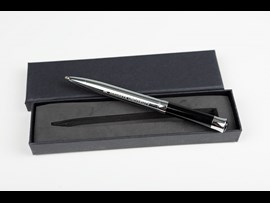 Erasmus+, UGR, Jitka Žváčková
7
Jazykové centrum
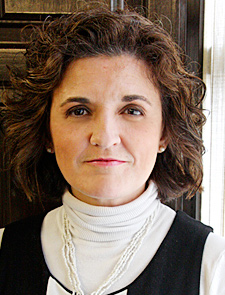 Centro de Lenguas Modernas
Aurora Biedma Torrecillas
Sdílená výuka
Náslechy
Erasmus+, UGR, Jitka Žváčková
8
Jazykové centrum
Sdílená výuka 
    Španělština jako cizí jazyk (A2, B1, B2)      - křížový výslech      - gramaticko-lexikální poradna      - Guernica
Náslechy Ústní a písemný projevSdělovací prostředkySoučasná španělská literatura
Erasmus+, UGR, Jitka Žváčková
9
Jazykové centrum
Zpracování aktuality
 
výběr textu
zaslání vyučující(mu) / spolužákům
prezentace ve třídě 
pracovní list
Erasmus+, UGR, Jitka Žváčková
10
Jazykové centrum
Pracovní list 
- titulek, zdroj- aktualita   (co, kdo, kdy, kde, proč; 120-150 slov)- odůvodnění výběru- klíčová slova- 2 otázky k tématu - debata
Erasmus+, UGR, Jitka Žváčková
11
Jazykové centrum
Aktualita:
Potravinová sbírka ve Španělsku

Zúčastnili jste se někdy nějaké charitativní sbírky? Při jaké příležitosti? Čím jste přispěli a proč?
Jaké jiné druhy pomoci potřebným existují a které organizace je pořádají?
Erasmus+, UGR, Jitka Žváčková
12
Jazykové centrum
Iniciálové zkratky
11-M
PSOE
IVA
15-M
OTAN
ONU
UE
PP
Erasmus+, UGR, Jitka Žváčková
13
Aktivita
… když se řekne Španělsko…
Erasmus+, UGR, Jitka Žváčková
14
Erasmus+, UGR, Jitka Žváčková
15
Erasmus+, UGR, Jitka Žváčková
16
Guernica
Počet zvířat
Počet osob
Vegetace
Předměty
Erasmus+, UGR, Jitka Žváčková
17
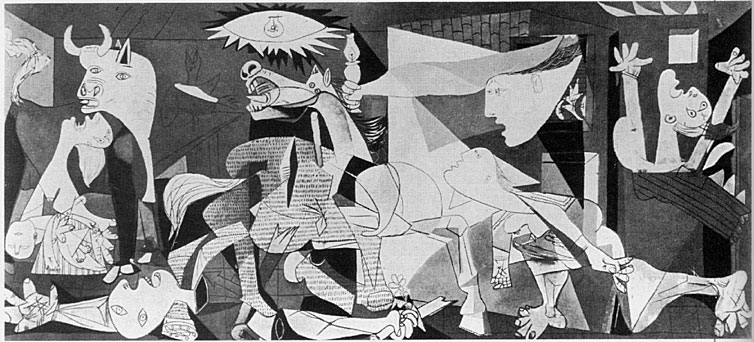 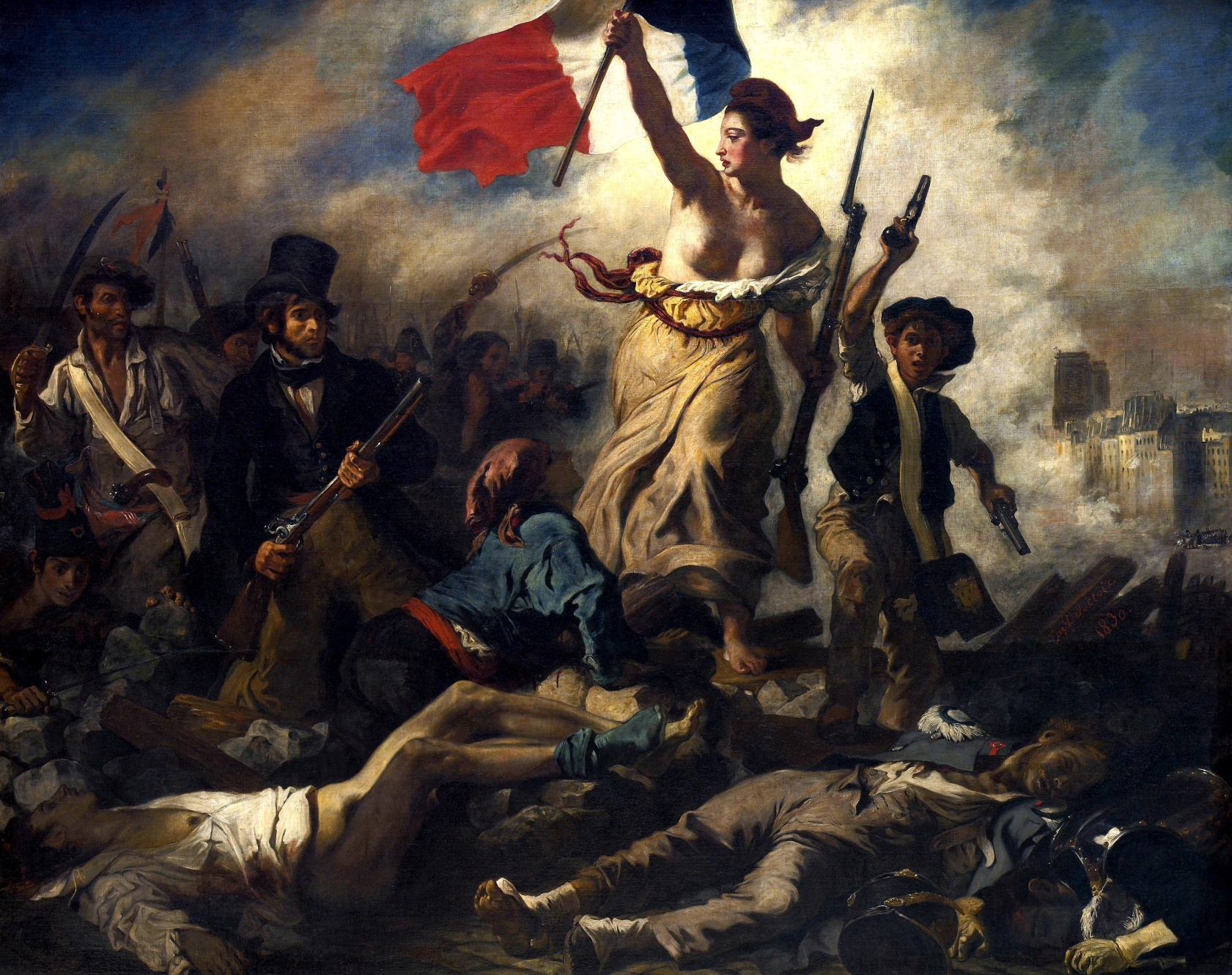 Erasmus+, UGR, Jitka Žváčková
18
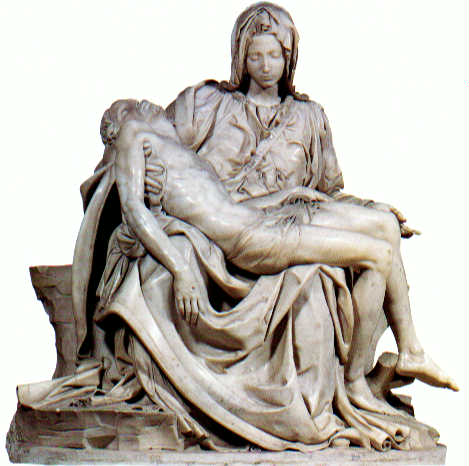 Erasmus+, UGR, Jitka Žváčková
19
Erasmus+, UGR, Jitka Žváčková
20
zdroje
https://www.google.cz/search?q=clm+granada&biw=1366&bih=635&source=lnms&tbm=isch&sa=X&ved=0ahUKEwjq8ZG6xdXRAhUhLsAKHdxRDSgQ_AUIBygC&dpr=1#imgrc=g0cuZTQwdULtUM%3A
https://www.google.cz/search?q=facultad+de+filosofia+y+letras+granada&biw=1366&bih=635&source=lnms&tbm=isch&sa=X&sqi=2&ved=0ahUKEwi79byswtXRAhVBJcAKHcFFDBkQ_AUIBygC#imgrc=9ZeD2haCuVDYnM%3A
https://www.google.cz/search?q=aurora+biedma+torrecillas&client=firefox-b&tbm=isch&imgil=RwcsINbpjWwxoM%253A%253BYK0jszgca24RbM%253Bhttp%25253A%25252F%25252Fwww.clm-granada.com%25252Fstudyabroad%25252Fing%25252Fstaff.htm&source=iu&pf=m&fir=RwcsINbpjWwxoM%253A%252CYK0jszgca24RbM%252C_&usg=__bOOp_ydOilm_XMvI8mgleE9mGbA%3D&biw=1366&bih=635&ved=0ahUKEwiFkJjw0tXRAhXpAMAKHYvHDYoQyjcIOQ&ei=UpeEWIWfPOmBgAaLj7fQCA#imgrc=0qs_6qJsJRFrPM%3A
http://www.ksarts.com/davis/guernica_bw.jpg
https://www.google.cz/search?q=estereotipos+de+los+espanoles&client=firefox-b&biw=1366&bih=635&source=lnms&tbm=isch&sa=X&ved=0ahUKEwispPK3-dXRAhXMB8AKHfhwApIQ_AUIBigB#imgrc=7bBXdTSiSs7FqM%3A
https://upload.wikimedia.org/wikipedia/commons/a/a7/Eug%C3%A8ne_Delacroix_-_La_libert%C3%A9_guidant_le_peuple.jpg
https://www.google.cz/search?q=delacroix&client=firefox-b&biw=1366&bih=635&source=lnms&tbm=isch&sa=X&ved=0ahUKEwiKj66L-tXRAhWHF8AKHeJXBFkQ_AUIBigB#tbm=isch&q=pieta&imgrc=T6XS4bFncZ9cvM%3A
Erasmus+, UGR, Jitka Žváčková
21
Děkuji za pozornost.

Jitka Žváčková
Oddělení CJV na FSS, FF MU a PřF
zvackova@fss.muni.cz
Erasmus+, UGR, Jitka Žváčková
22